FUTNET challenge 74
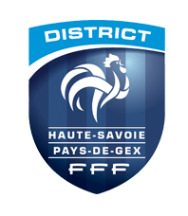 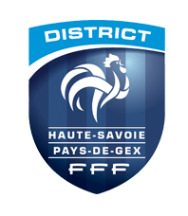 INSCRIPTION 
Le club confirme son engagement via le lien suivant avant le 15 Mai (le tournoi peut se faire avant) : https://forms.gle/HCxV1siBMK2LFgLw5

Le club organise son propre tournoi avant le 31 Mai et communique au Référent District ses 2 équipes qualifiées via la fiche bilan : gmorel@hautesavoie-paysdegex.fff.fr

Pour les équipes qualifiées : au moins 2 des 3 joueurs devront être présents sur la phase suivante pour représenter leur club.
ORGANISATION 
Intra Club : Créez votre tournoi Interne pour désigner votre équipe victorieuse et vos 2 équipes qualifiées.

Inter Club (date à définir en Juin selon le contexte sanitaire) : selon le nombre de clubs, une phase Inter-club sera organisée pour désigner l’équipe victorieuse et les 2 équipes qualifiées.

Finale départementale (date à définir en Juin selon le contexte sanitaire) : Tournoi final organisé par le District pour désigner l’équipe victorieuse du FUTNET Challenge 74.
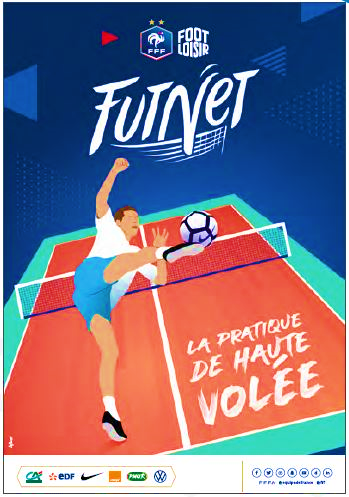 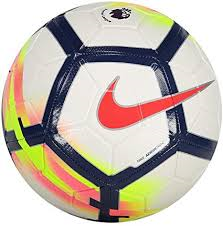 A VOUS DE JOUER
CONDITIONS DE PRATIQUE
Etre licencié U16 à SENIOR, équipes mixtes possibles – 3 joueurs par équipe.
REGLES DU JEU
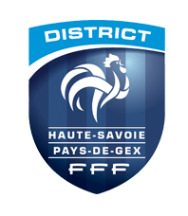 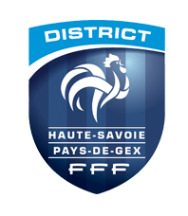 Terrain 6m x 12m
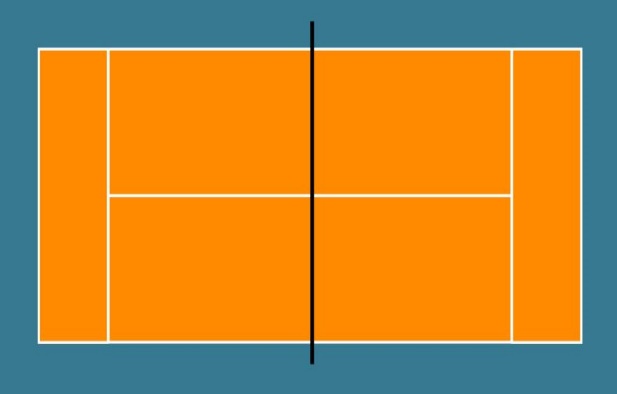 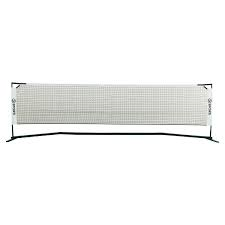 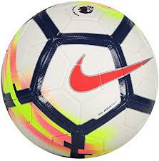 Filet de 6m x 1,10m
(Ou utiliser des barrières Vauban)
Ballon Taille 5
REGLES 
Match : 3 contre 3 - se joue en un set gagnant de 15 points. (2 points d’écarts en cas d’égalité à 14 partout).
Engagement : doit s’effectuer dans la diagonale – une seule tentative – s’effectue sur la ligne de fond de volée ou demi-volée – ne peut être repris de volée (1 rebond obligatoire) – Le service est valable s’il touche le filet et le franchit – L’équipe qui marque le point, sert.
Rebond et touches de balle : un rebond maximum lorsque le ballon franchit le filet – une touche de balle par joueur – 3 touches de balle maximum par équipe pour envoyer le ballon dans le camp adverse.
Point marqué : lorsque le ballon ne peut être rejoué par l’adversaire ou après 2 rebonds dans le camp adverse.
Filet : interdiction de toucher le filet (point à l’adversaire). Si 2 joueurs touchent le filet en même temps, le point est à rejouer.

ARBITRAGE
Auto arbitrage OU arbitrage par un joueur d’une équipe en attente.
BILAN – Tournoi Intra Club
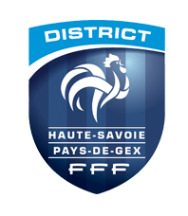 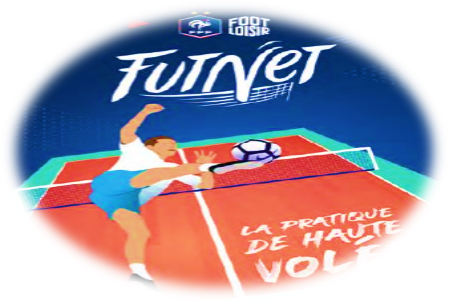 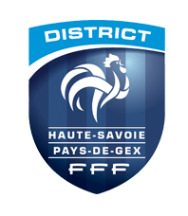 Logo du club
CLUB :
NOMBRE D’EQUIPES :
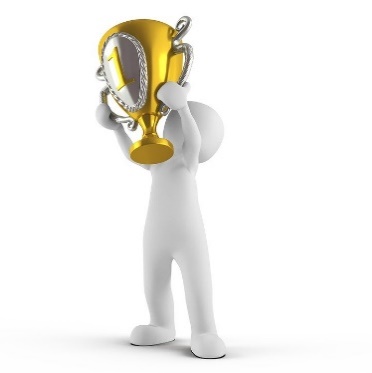 Equipe VAINQUEUR 





 
2ème équipe QUALIFIEE
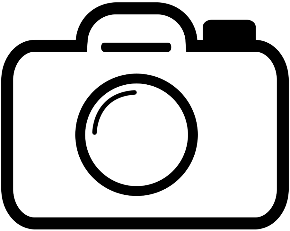 PHOTO DES 6 JOUEURS QUALIFIES